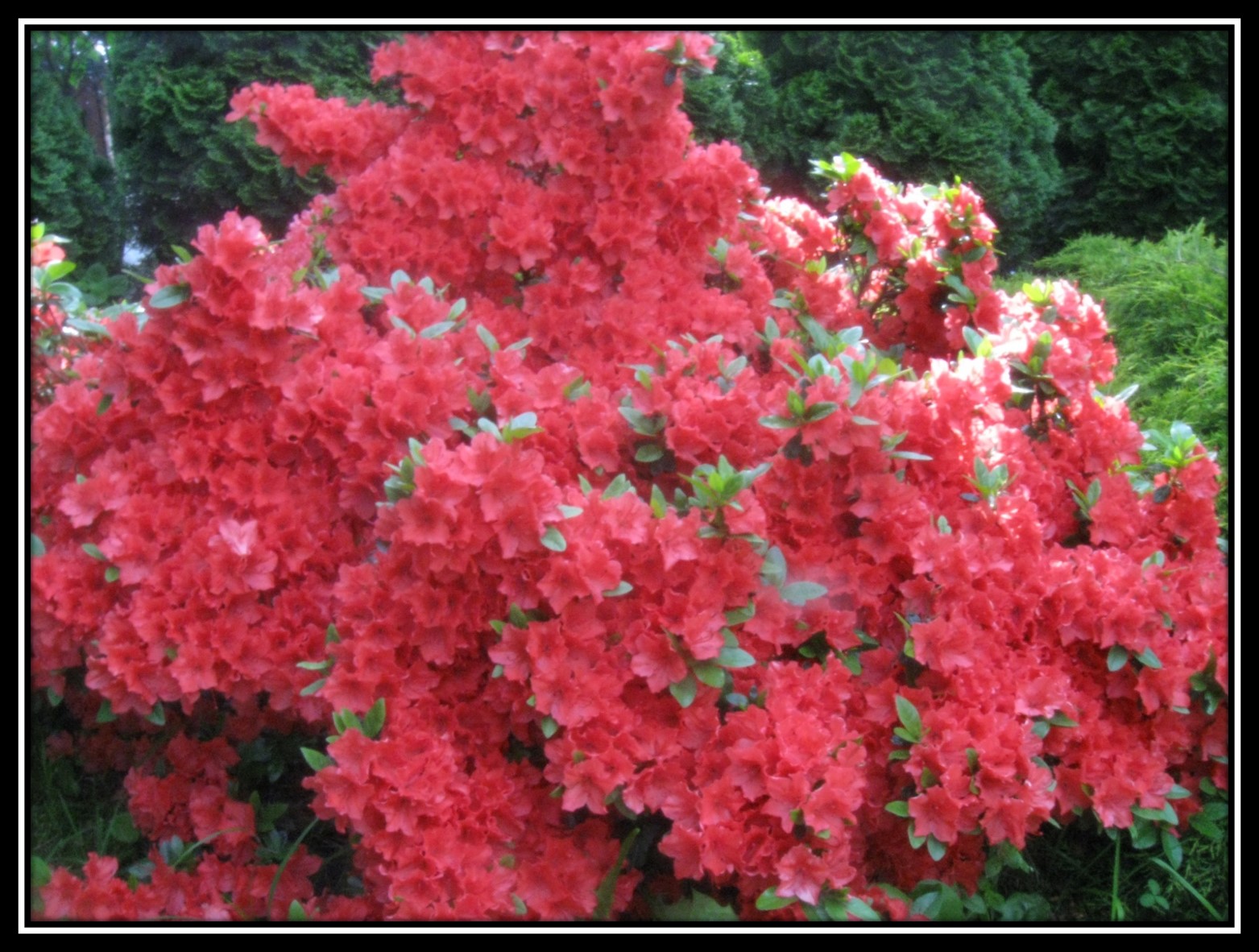 NATURE 
PICTURE DICTIONARY
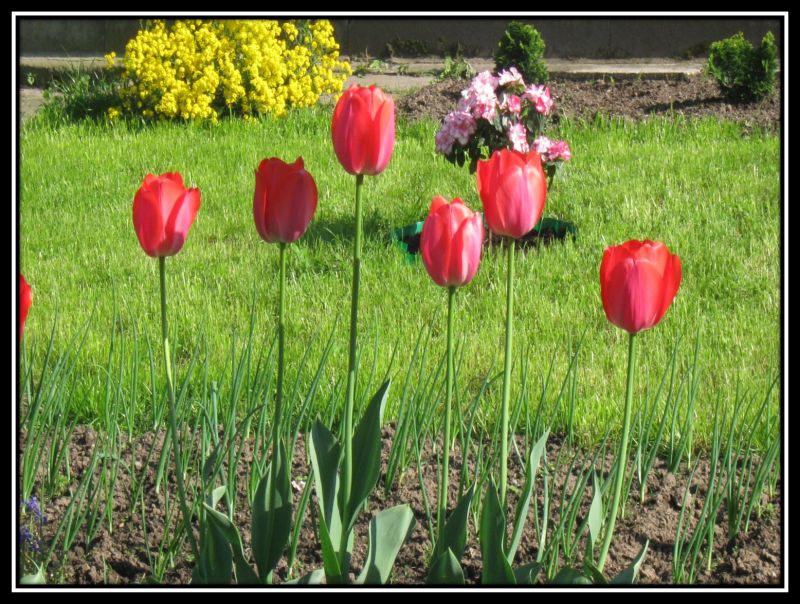 FLOWERS
GRASS
TULIPS
SPRING
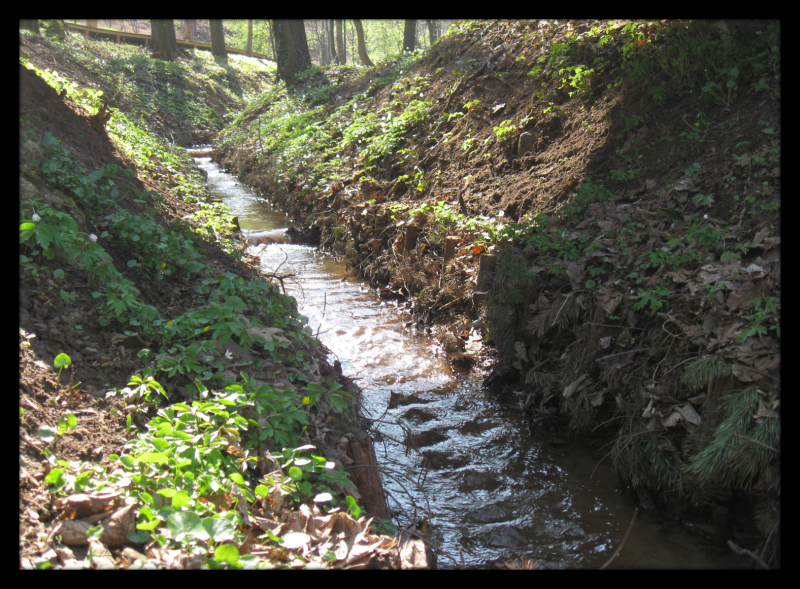 WATER
CREEPER
STREAM
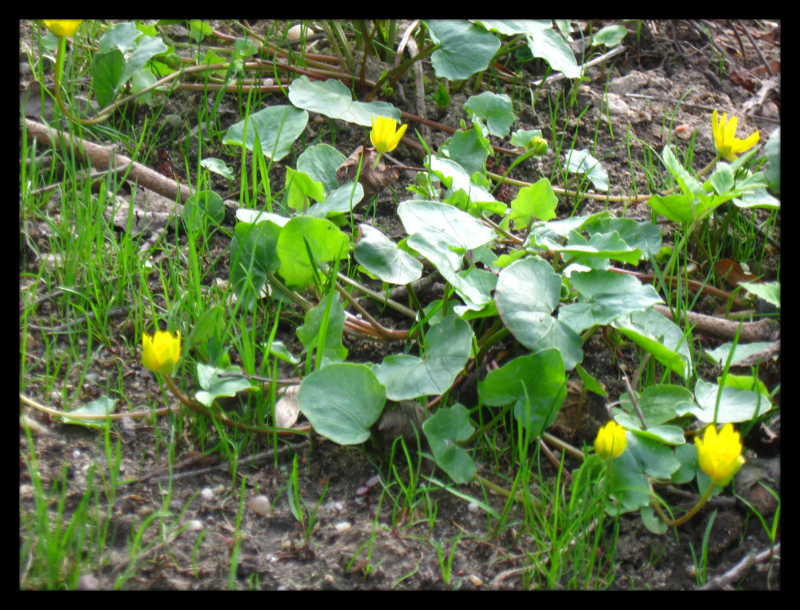 LEAF / LEAVES
ground / soil
BLADE
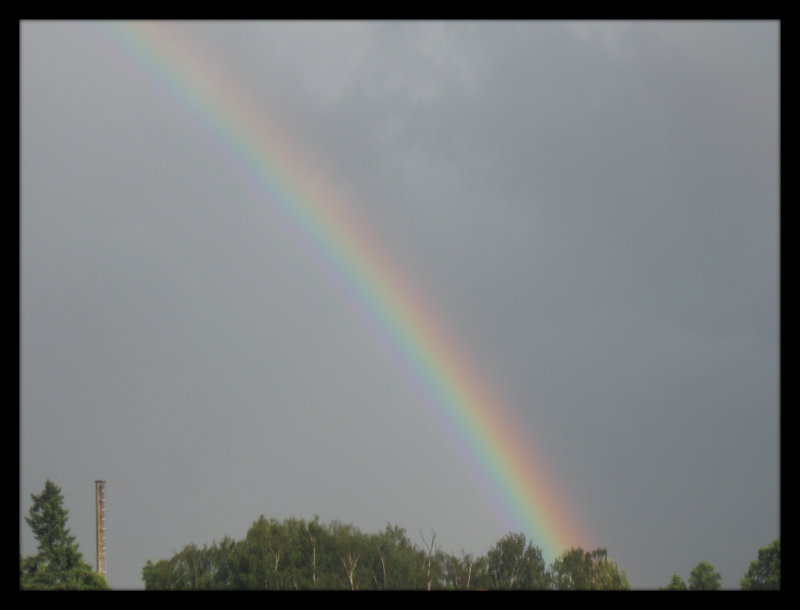 SKY
RAINBOW
TREES
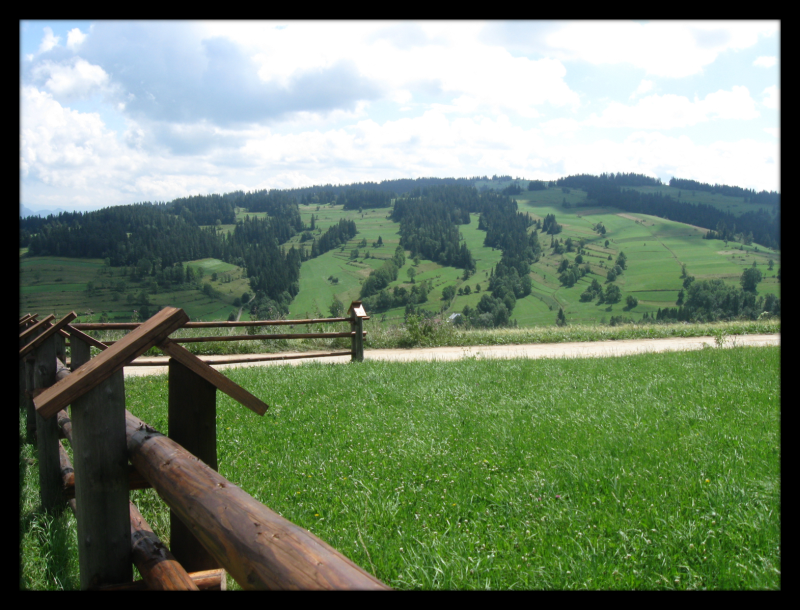 PLANTS
MEADOW
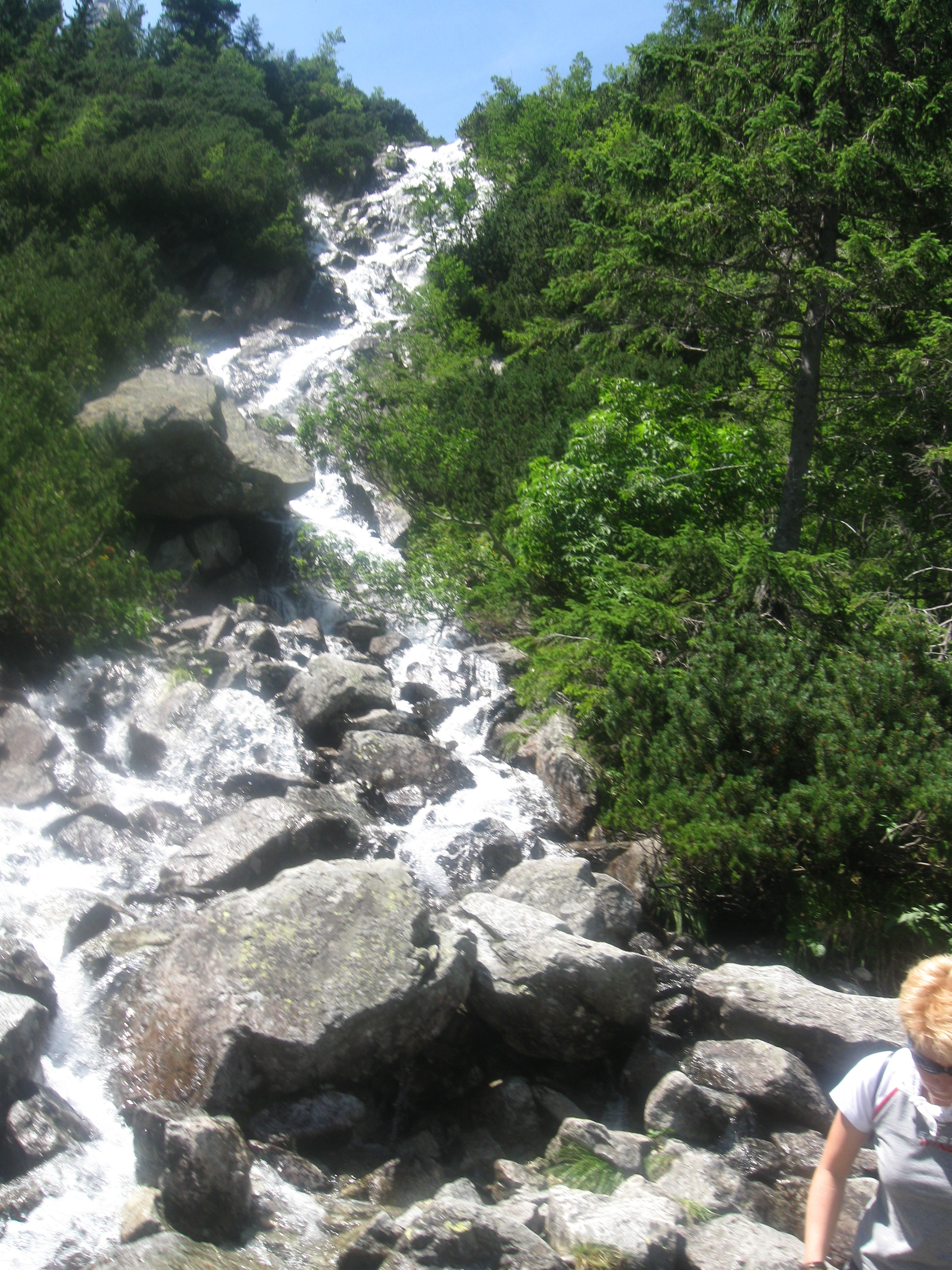 WATERFALL
ROCKS
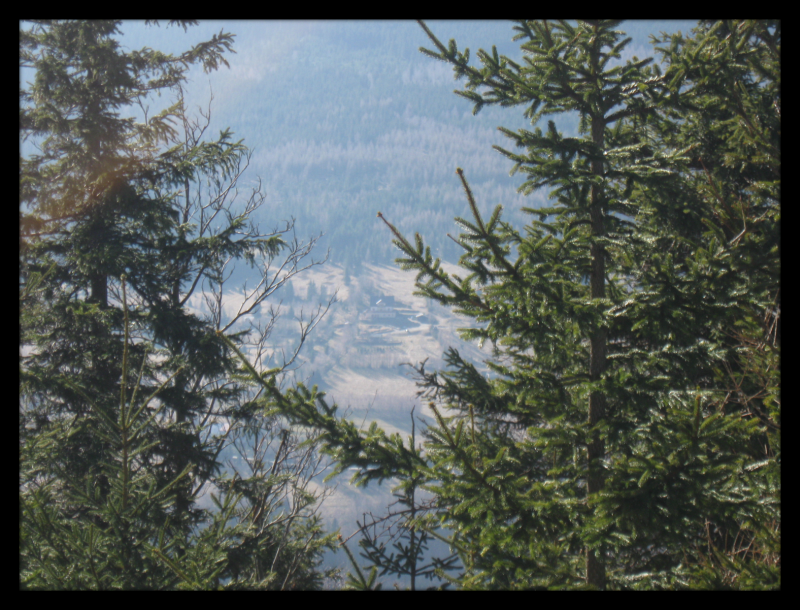 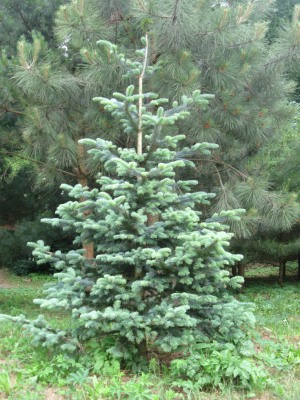 PINE TREE
SPRUCE
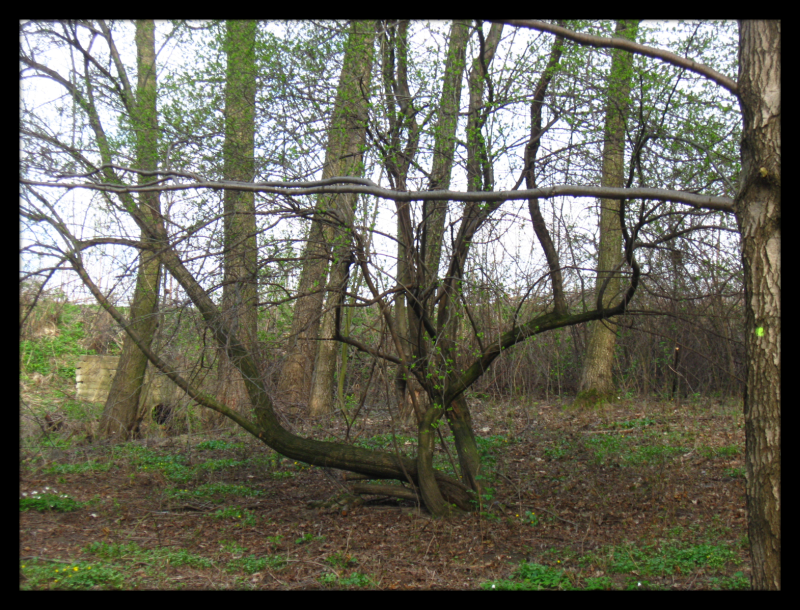 TREES
BRANCH
FOREST
SPRING
UNDERGROWTH
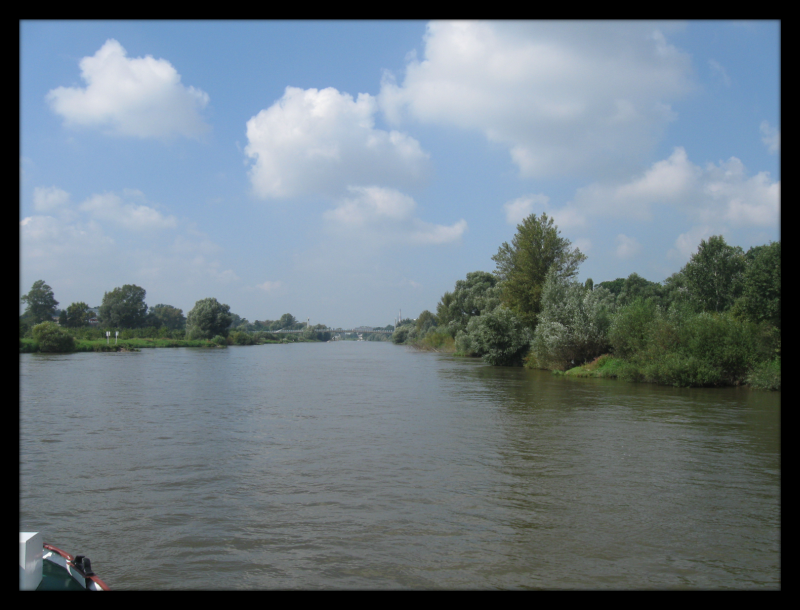 BUSHES
RIVER BANK
RIVER
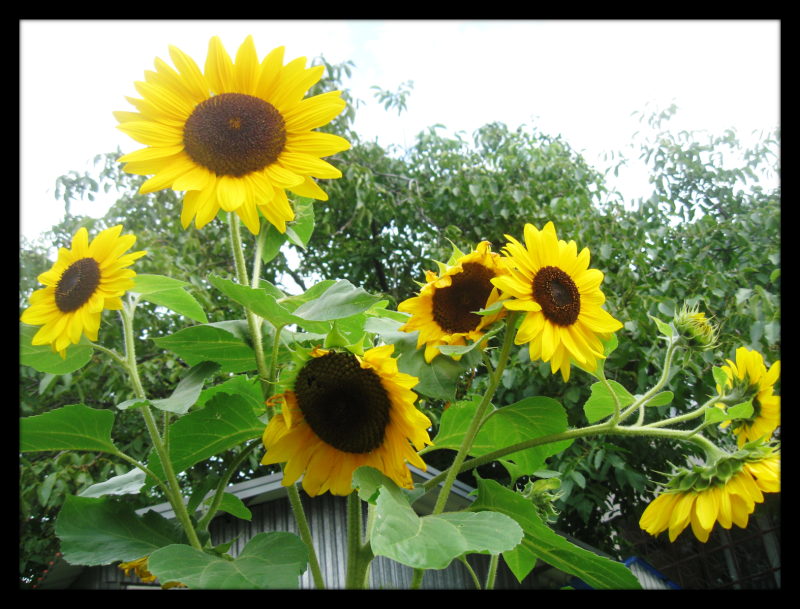 SUNFLOWERS
SUMMER